قاعدة (الْعبْرَة فِي الْعُقُود للمقاصد والمعاني لَا للألفاظ والمباني)
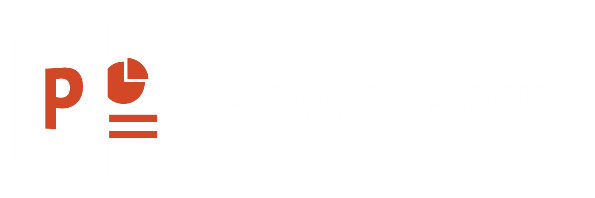 هذه القاعدة تندرج ضمن القاعدة السابقة (الأمور بمقاصدها) وتعتبر فرعا لها، وجزئيا من جزئياتها، فقاعدة (الأمور بمقاصدها) عامة للعقود وغيرها، وهذه خاصة بالعقود.
معنى القاعدة:
مفاد هذه القاعدة أنّ العبرة في العقود هو ما يقصده المتعاقدان من العقد, لا ما يتلفّظان به, فإنّ الألفاظ إنّما تحمل على المباني لديهم، وليس من الضروري أن تتطابق الألفاظ بمعانيها اللغويّة مع ما يقصده المتعاقدان, فاللفظ المجرد من النية لا عبرة به، لأن المعنى المقصود من الألفاظ هو المعنى الحقيقي المراد، والمقاصد هي حقائق العقود وقوامها، وإنما اعتبرت الألفاظ لدلالتها على المعاني والمقاصد، فإذا ظهر القصد كان الاعتبار له ووجب تقيد اللفظ به وترتب الحكم بناء عليه، وهذا لا يعني إهمال الألفاظ بالكلية، لأنها قوالب المعاني والمعبرة عنها، فتراعـى أولا المعاني الظاهرة للألفاظ.
فلو تعارض اللفظ والقصد قُدِّمَ القصدُ بناءً على هذه القاعدة.
 ويعرف قصدُ العاقدين من القرائن الحالية والمقالية.
من أمثلة  القاعدة:
الهبة بشرط العوض بيع، فمن قال لآخر: وهبتك هذه السيارة بعشرة آلاف دولار، فقال الآخر: قبلت، كان العقد بيعا وإن كان بصيغة الهبة.
الإعارة بشرط العوض إجارة، فمن قال لآخر: أعرتك سيارتي هذه لهذا اليوم بمائة ألف دينار عراقي، فقال الآخر: قبلت، كان العقد إجارة وإن كان بصيغة الإعارة. 
بيع المنفعة إجارة، فمن قال لآخر: بعتك منفعة هذه الدار لمدّة سنة بمبلغ مليون دينار، فقال الآخر: اشتريت، كان العقد إجارة وإن كان بصيغة البيع.